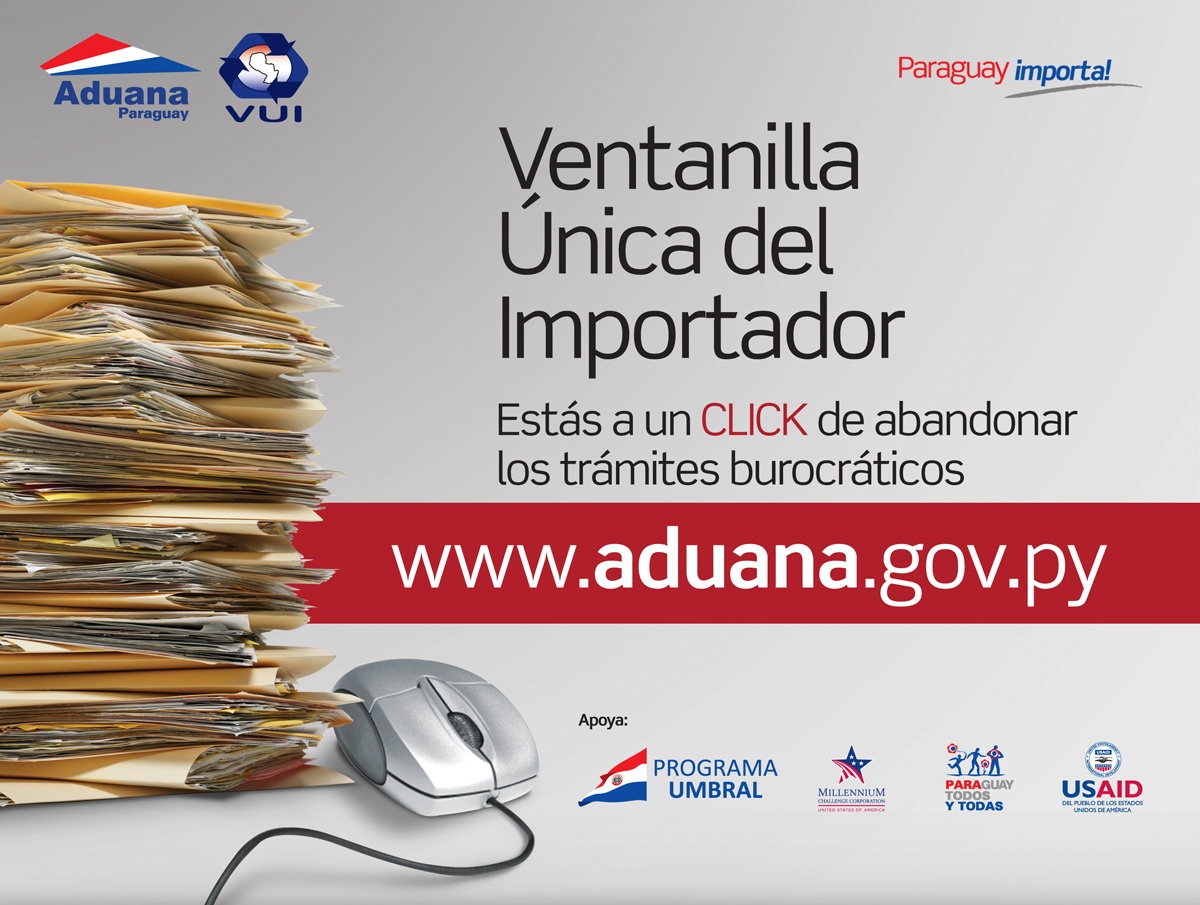 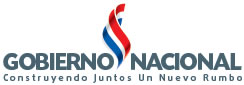 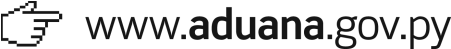 I Definición
La Ventanilla Única Electrónica moderna es una integración virtual (portal único) de información electrónica, con múltiples accesos, y carente de infraestructuras físicas para tramitaciones presenciales

Constituye una facilidad que permite a las partes involucradas en el comercio, presentar información y documentación estandarizada  con un solo punto de entrada, para cumplir con todos los requerimientos regulatorios para las importaciones.
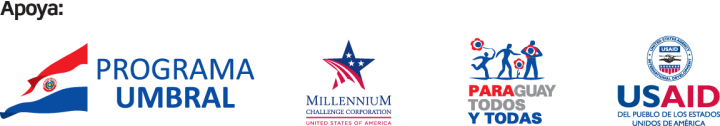 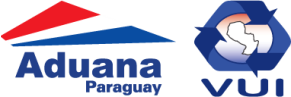 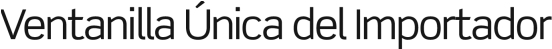 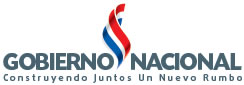 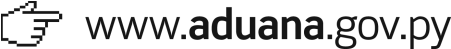 Aspectos relevantes de la Ventanilla Única del Importador
El VUI permite a las instituciones intervinientes en el proceso de importación, interactuar en forma coordinada con la DNA, en la gestión de los permisos, autorizaciones y certificaciones -en tiempo real- a través de un Sistema de “Gestión Electrónica” basado en Internet. 
VUI es un sistema que  opera a través del sitio web de la institución www.aduana.gov.py para que los importadores gestionen sus autorizaciones a través de Internet.
Este sistema está dirigido exclusivamente a las importaciones de mercancías que precisen autorizaciones extra aduaneras, simplificando y automatizando los trámites integrados al Sistema SOFIA.
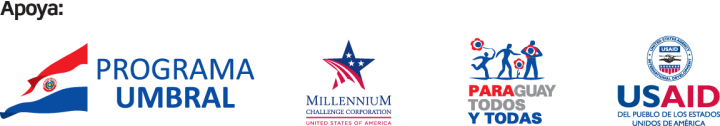 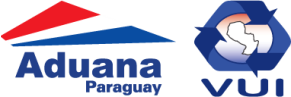 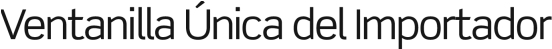 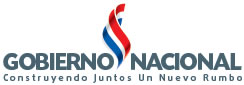 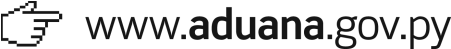 Internet
Internet en Paraguay y su disponibilidad para las instituciones.

INTEGRADO AL SISTEMA ADUANERO – SOFIA

Adquiere/hereda funcionalidades de PAGO BANCARIO.
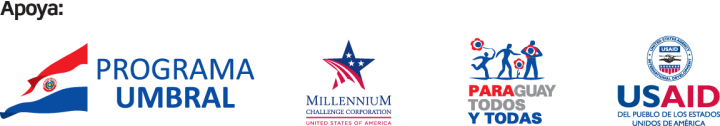 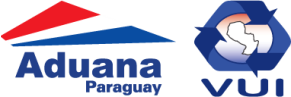 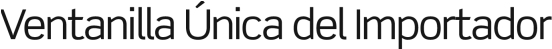 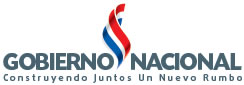 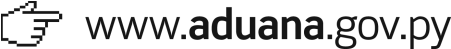 Principales Beneficios
Previsible: Permite el seguimiento de la gestión, de los tiempos en el proceso de autorización e identificación de todos los actores, estatales y privados.
Gestión más eficiente: Una gestión Pública moderna, controlable y previsible.
Información on line: Con información en línea y en tiempo real.
Transparencia: Control efectivo de los trámites de importación y los operadores involucrados en base a trámites reales.
Modernización: Pasar de la cultura del papel y los trámites burocráticos a la cultura digital.
Calidad de Datos, unificados entre instituciones , disponible en línea.
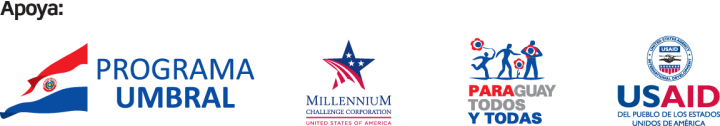 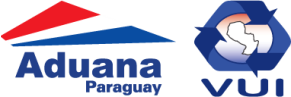 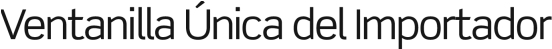 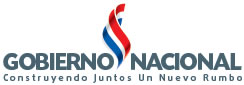 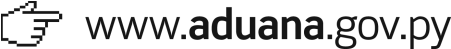 Instituciones vinculadas al VUI por Etapas
Incorporadas  al 2013 (9)

 SENAVE
 INFONA
 SEAM
 MARINA MERCANTE
 DINAVISA
 SENAD
 MIC -Licencia Previa
 LAB. CENTRAL. MSPBS
 INAN
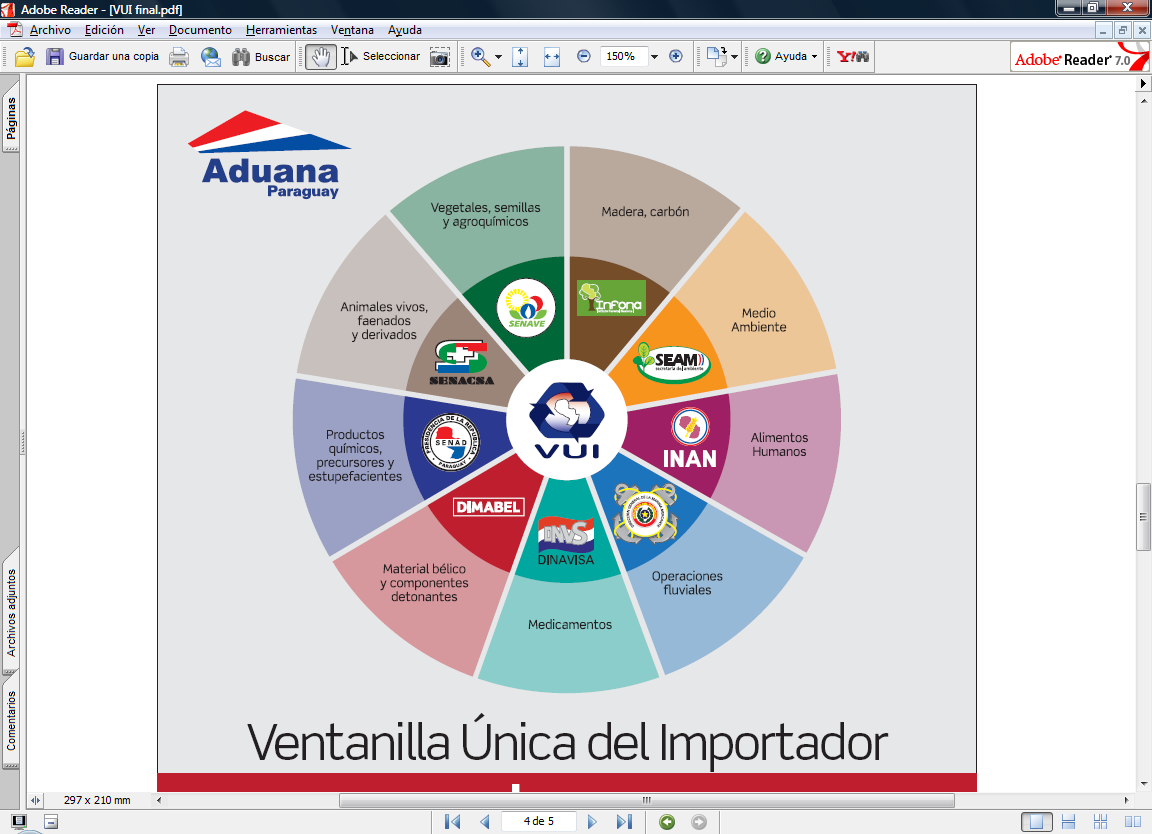 A Incorporar 2013
INAN
MUNIC. ASUNCION
SENACSA
DIMABEL
OTRAS
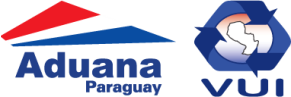 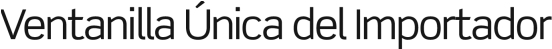 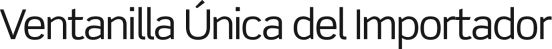 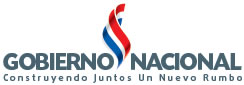 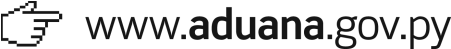 Estadísticas
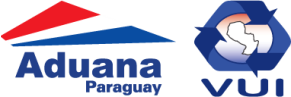 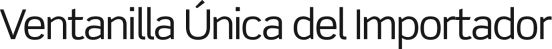 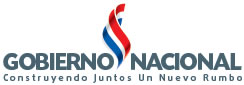 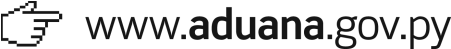 Logros VUI
Ambiente seguro para las transacciones.
Transparencia en el acceso a las documentaciones que intervienen en el proceso de importación.
Control posterior a todas las operaciones en base a tramites reales.
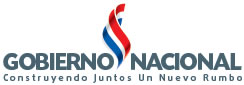 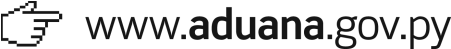 FUTURO DE LA  VUI
Interoperabilidad. 
Se han iniciado tareas conforme a intercambiar datos oficialmente.
Certificado de Origen – inicio de tareas con COLOMBIA – intercambio electrónico – marco ALADI 
Certificado Sanitarios e-phyto  emisión y recepción de certificados electrónicos  formato COSAVE - NAPPO
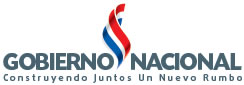 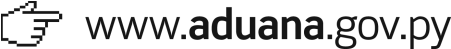 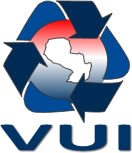 Gracias por su atención